High Point Elementary’s Strategic Plan and the International Baccalaureate Programme
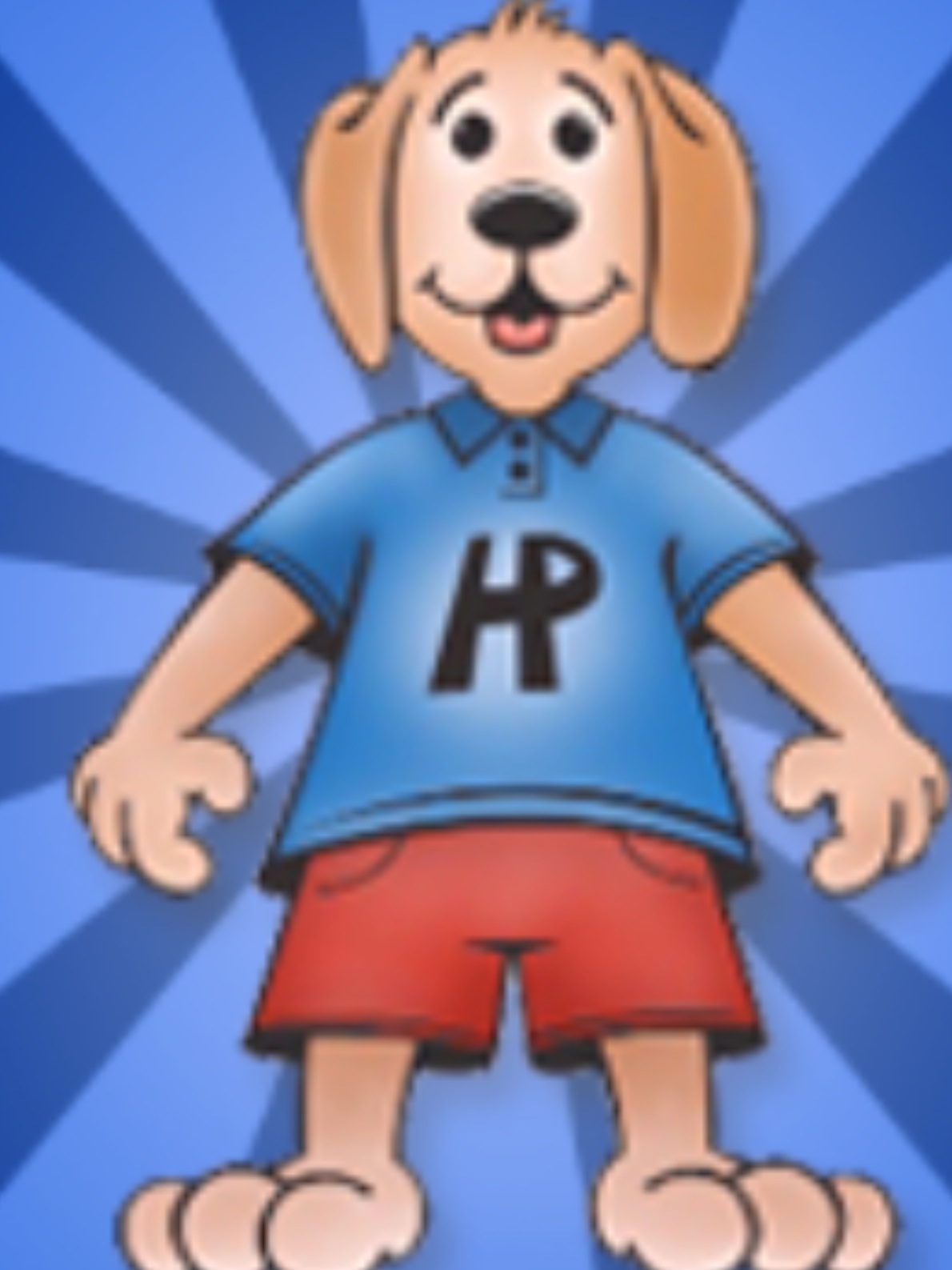 How do they fit together?
Why do we do what we do?
High Point Elementary School is a safe, nurturing, and diverse community committed to maintaining high standards. We achieve academic excellence by creating self-motivated learners and productive citizens.
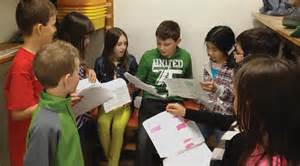 Why do you send your child here?
What kind of student do we want to 
graduate from High Point?
What is International Baccalaureate?
Framework for delivering curriculum (CC)
Inquiry-based, collaborative, student driven
Cross-curricular units that leverage rich information technology and writing to overcome the boundaries and limitations of the traditional classroom.
International-mindedness reaching across cultures to build bridges of respect and cooperation.
Second language inclusion
Learner Profiles incorporated from pre-k through 12th grade to create productive 21st Century citizens
Let’s hear a little more…
https://www.youtube.com/watch?v=8yV9y0iTs_Q
How does out Strategic Plan fit with IB?
Focus Area # 1
Effective uses of data  and assessments for all stakeholders
Increase teachers’ use of relevant data to drive instruction
Assessment strategies are defined as observations, performance, process-focused, selected-responses and open-ended tasks and tools such as rubrics, exemplars, checklists, anecdotal records and continuums
Increase students’ ability to make data-based decisions to drive their learning
Student-centered framework, keeping of student portfolios and conducting student led conferences produce students responsible and active participants in their own learning.
Parents become proactive in their child’s data driven learning
A set of communication  techniques are recommended, including a variety of conferences: student-teacher, teacher-parents, student-led three way, which is a hallmark of IB
Focus Area # 2
Instructional Strategies that Engage all Students
Increase teacher proficiency with rigor
Teachers are equipped with relevant best practices training  that empower students in challenging learning environments to develop transformational skills for learning and problem-solving
Differentiation across all content areas
IB frameworks value the connectedness of learning. Students engage multiple subjects simultaneously and learn to draw connections and understandings about the interrelatedness of knowledge and experience.
Engage students in inquiry-based learning
Inquiry-based learning is the at the root of the IB unit of inquiries
Engage students in transformational technology
Informational Technology is used as a catalyst for deep inquiry where teachers and students overcome the boundaries and limitations of traditional classrooms, creating global classrooms  of inquirers
Focus Area # 3
Building Stronger Ties with our Community
Increase teacher / parent collaboration
IB suggests Learner Profile reflection sheets 2 x per year, student portfolios, student-led parent/student/teacher conferences through out the year, and other typical ways of communicating.
Provide a variety of opportunities for family and community involvement
Parents are considered expert resources in many of the areas of inquiry and invited to participate and facilitate in the learning of students as well as network and connect the classrooms with other area experts
Support 21st Century Learning through classroom interaction with subject-matter experts.
21st Century learning requires learner-centered, media-supported, critical-thinkers, problem-solvers, curious, imaginative, ability to access and analyze, as well as excellent oral and written communication skills with respect and understanding for others, all key components of IB inquiry learning!
What kind of students do you want to graduate 
from High Point?
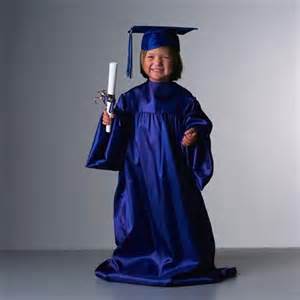 We believe that if you give a child a fact, they will pass the test tomorrow, BUT if you teach a child to think, they will become a life-long learner!
What do you believe?